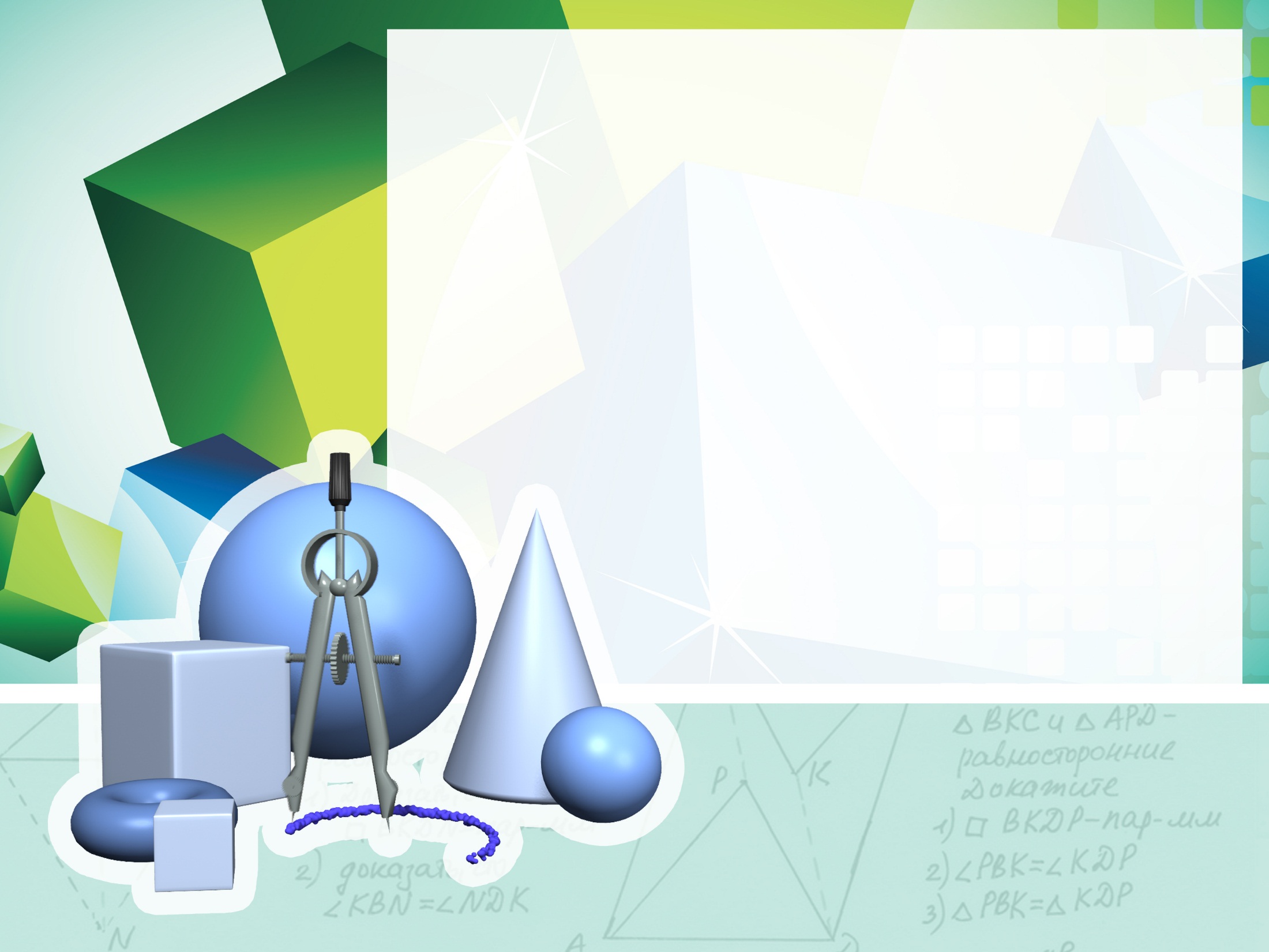 Задача № 22



                                                              Презентацию подготовила:
                                                                        Тертышникова Оксана,
                                                          ученица 7 «А» класса МБОУ СШ №1
г. Архангельска Архангельской области
Руководитель: Куприянович  Марина Олеговна, учитель математики высшей квалификационной категории
МБОУ СШ № 1 г. Архангельска Архангельской области, 
2016 год
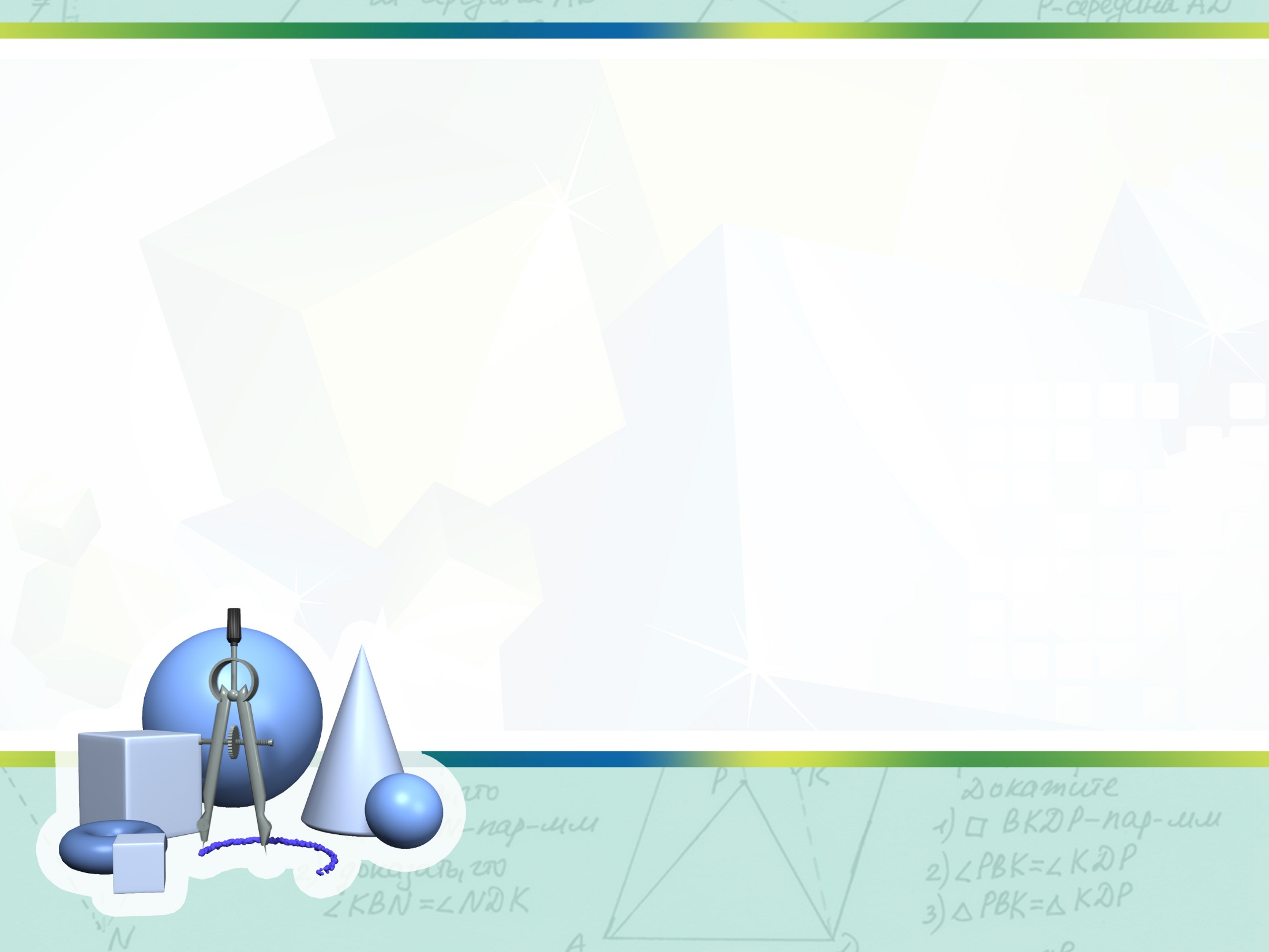 Точки A, B, С, D лежат на одной прямой, причём  отрезки AB и CD имеют общую середину. Докажите, что если треугольник ABE равнобедренный с основанием AB, то треугольник  CDE  тоже равнобедренный  с основанием CD
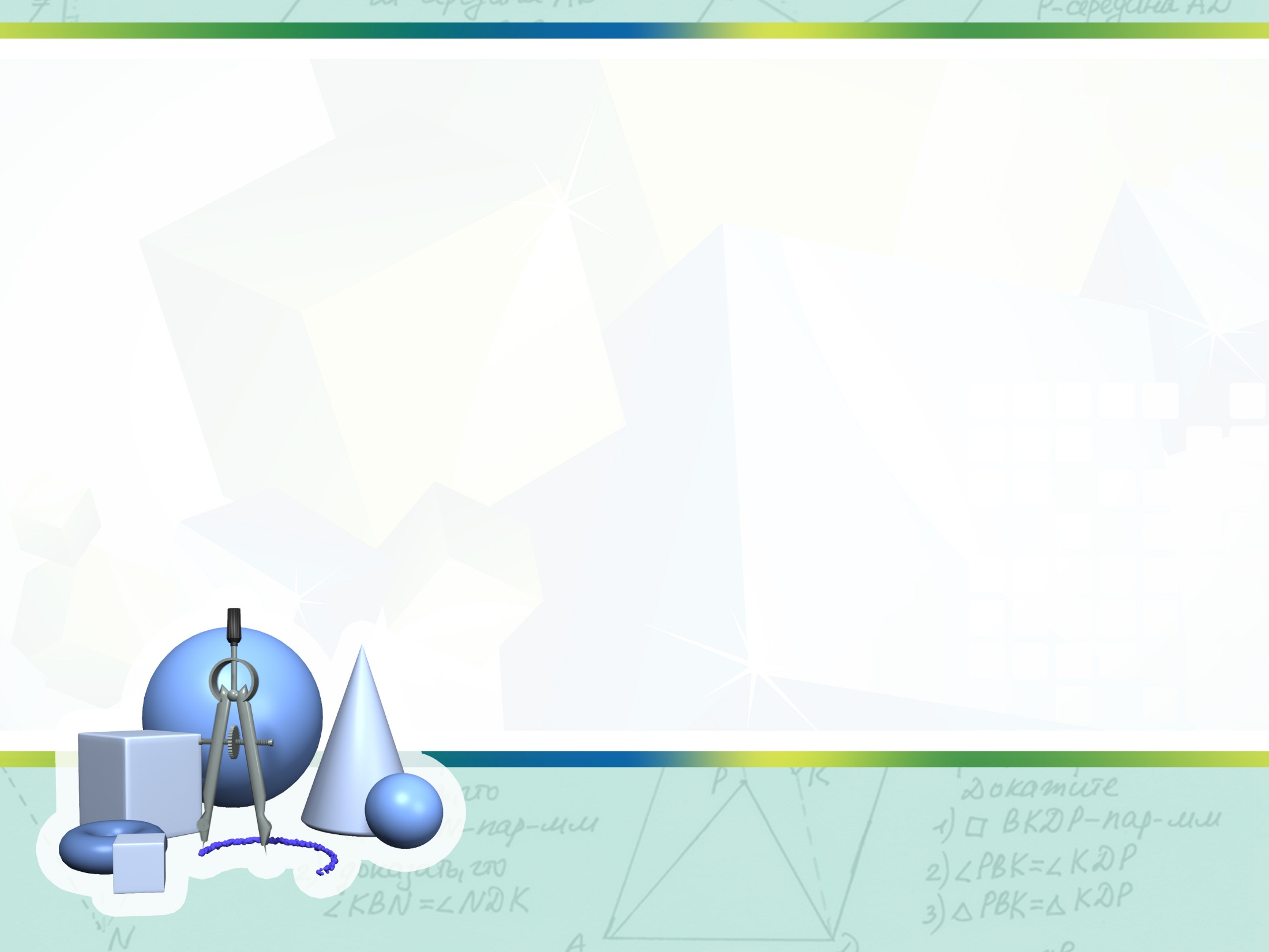 Дано:     OCD-равнобедренный,
                                                                   ABE- равнобедренный.
                                                                 AO=ОB, CO=CD, CA=BO;
                                                                  OE- общая сторона.
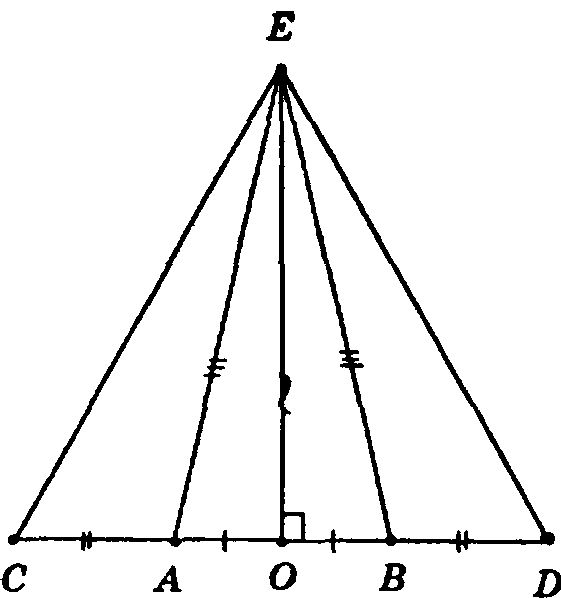 Док-ть: 
CBE- равнобедренный 
с основанием CD.
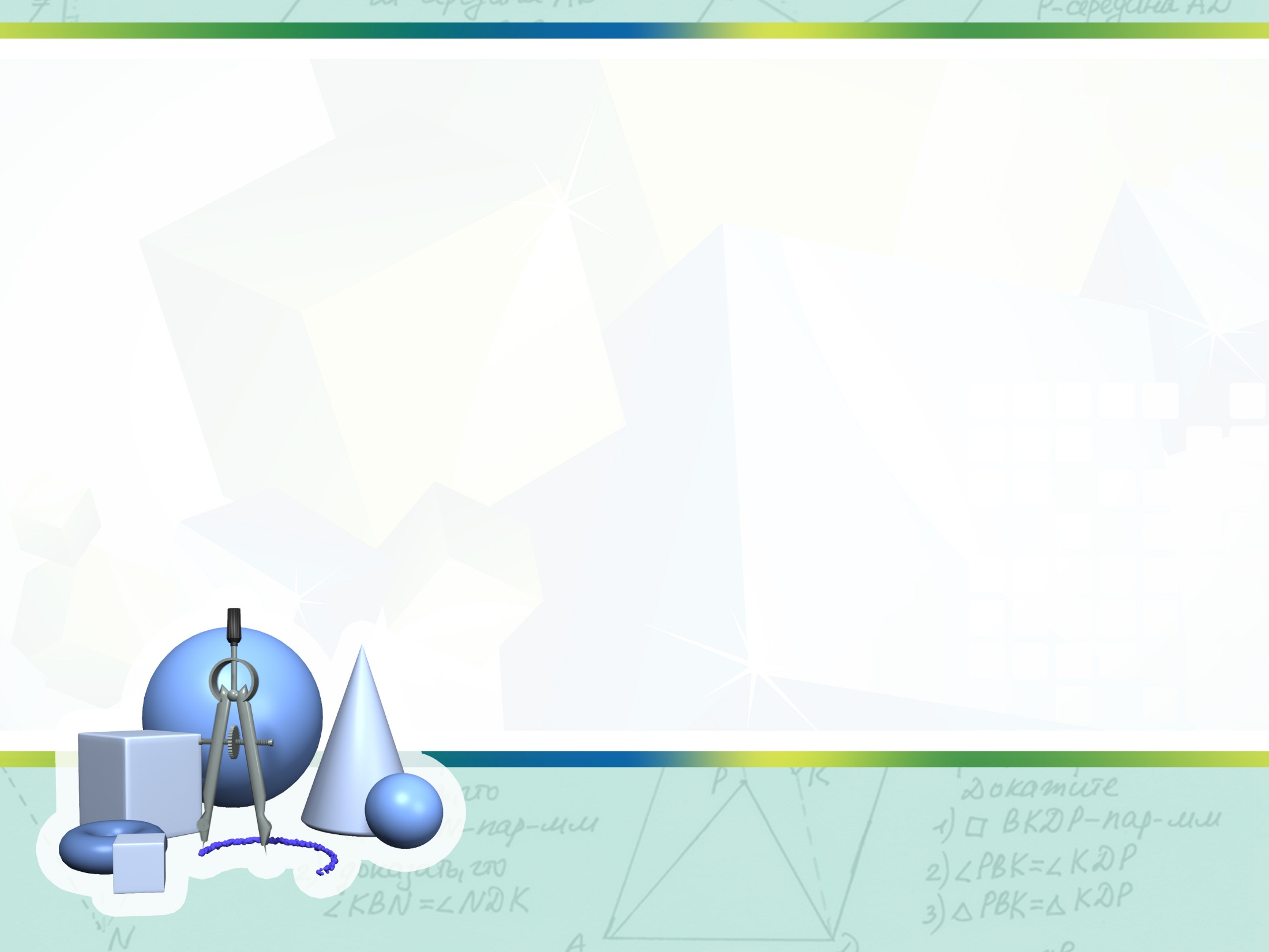 Док-во:
1)    ABE- равнобедренный(дано)
СAE и     EAB- смежные(по определению)
3)    EBA и     EBD- смежные(по определению)
CAE= 180  (по определению)
EAB=180    (по определению)
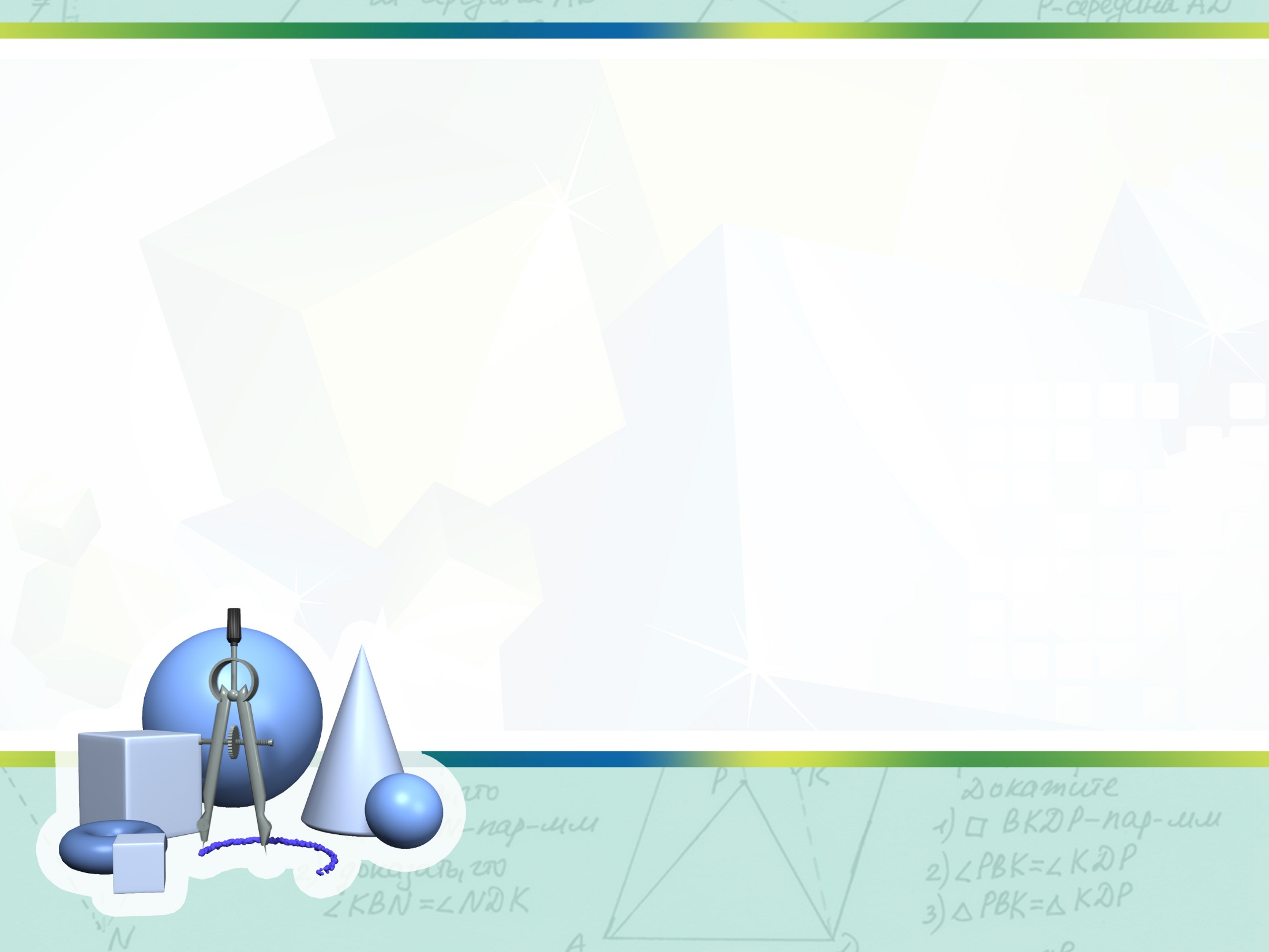 6)   CAE-    EAB-     EBA=    EBD
7)В    EBD и     CAE
AE=BE(т.к.    ABE равнобедренный)
8)    CAE=     EBD
9)CA=BD(дано) 
10)   CAE=   EBD
11)   CED- равнобедренный с основанием СВ.
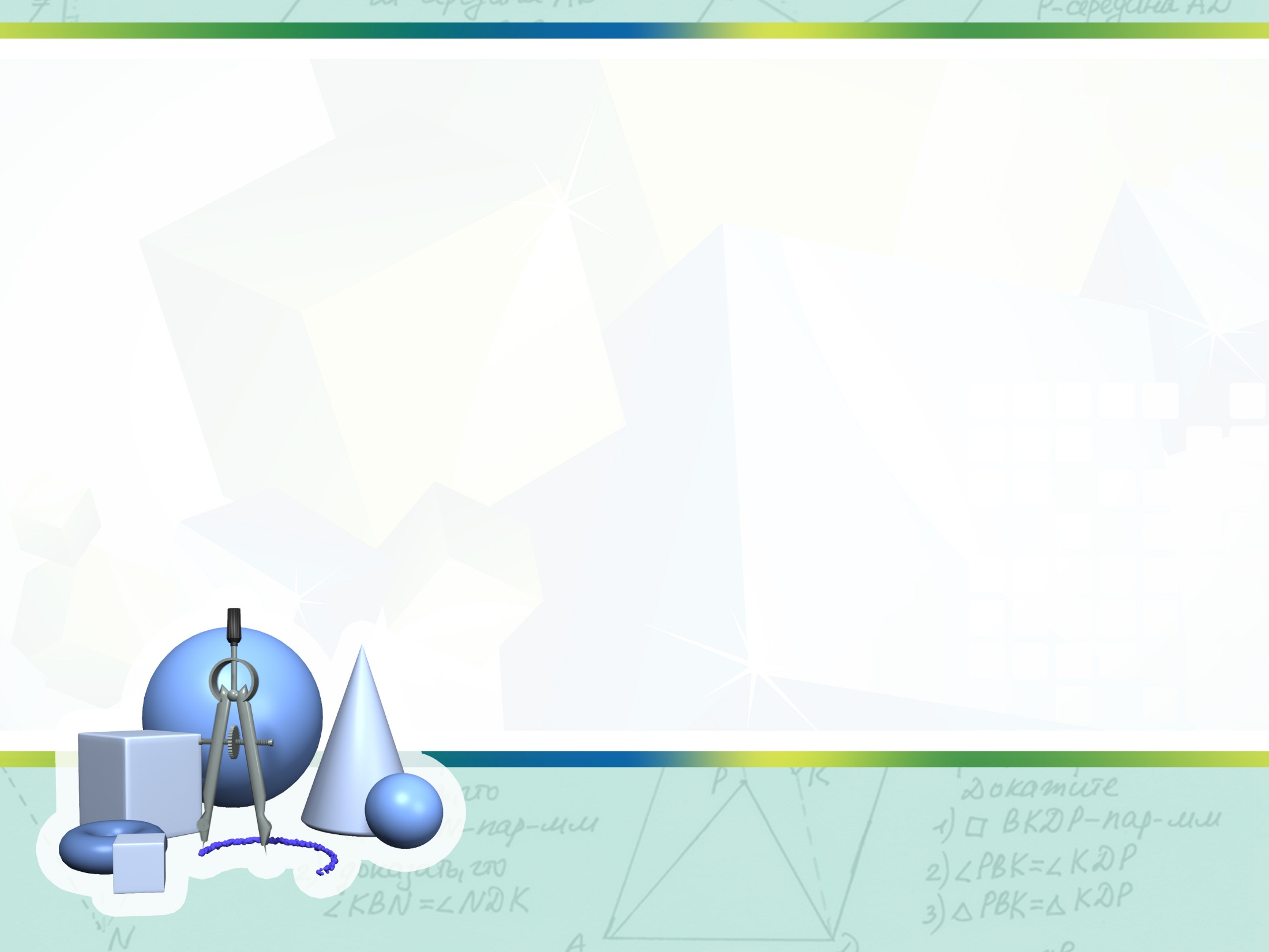 Библиография
1. Шаблон :pedsovet.ru
2. Геометрия.7-9 классы : учеб. для общеобразоват. учреждений/
А. В. Погорелов. – 11-е изд. –М.: Просвещение, 2010.-224 с. : ил.